Böbrek Hastalıklarında Anamnez ve Fizik Muyene
Dr. Kenan Keven
Anamnez
Tanıya ancak iyi anamnezle ulaşabiliriz.
Şikayet
Hikaye
Özgeçmiş
Soygeçmiş
Böbrek Hastalıklarında: Şikayet
Hipertansiyon
Genellikle asemptomatiktir. 
Bazı olgularda 
Baş ağrısı
Nefes darlığı
Görme kaybı
Ensefalopati 
Serebrovasküler olay
Şikayet
İdrar yakınmaları
Noktüri: Gece idrara çıkma >1
Disüri : İdrar yaparken yanma
Poliüri: Aşırı idrara çıkma >2500 ml
Pollaküri: Sık idrara çıkma
Hematüri: İdrarda eritrosit >2 
Oligüri: 100-500 ml günlük idrar
Anüri: <100 ml/gün idrar
Komplet anüri: hiç idrar olmaması
Şikayet
Böğür ağrısı
Kolik ağrı 
Künt ağrı
Hassasiyet
Karında palpabl böbrekler
Şikayet
Ödem
Bifüssür ödem: Göz çevresi ödem
Generalize – yaygın- ödem (Anazarka tipi ödem)
Lokal ödem
Gode bırakan ödem
Pretibial ödem
Bimalleolar ödem
Ascit
Plevral effüzyon
Perikardiyal effüzyon
Akciğer ödemi
Ödem
Onkotik basınç azalması
Nefrotik sendrom
Siroz
Malabsorbsiyon
Malnutrisyon
Hidrostatik basınç artışı
Venöz obstrüksiyon
Kalp yetmezliği
Sıvı retansiyonu
Lenfatik nedenler
Bifüssür ödem: Periorbital Ödem
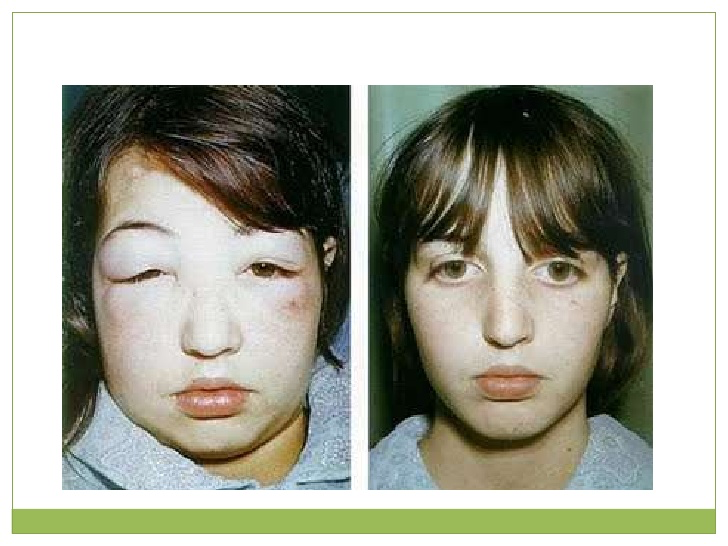 Gode Bırakan Ödem
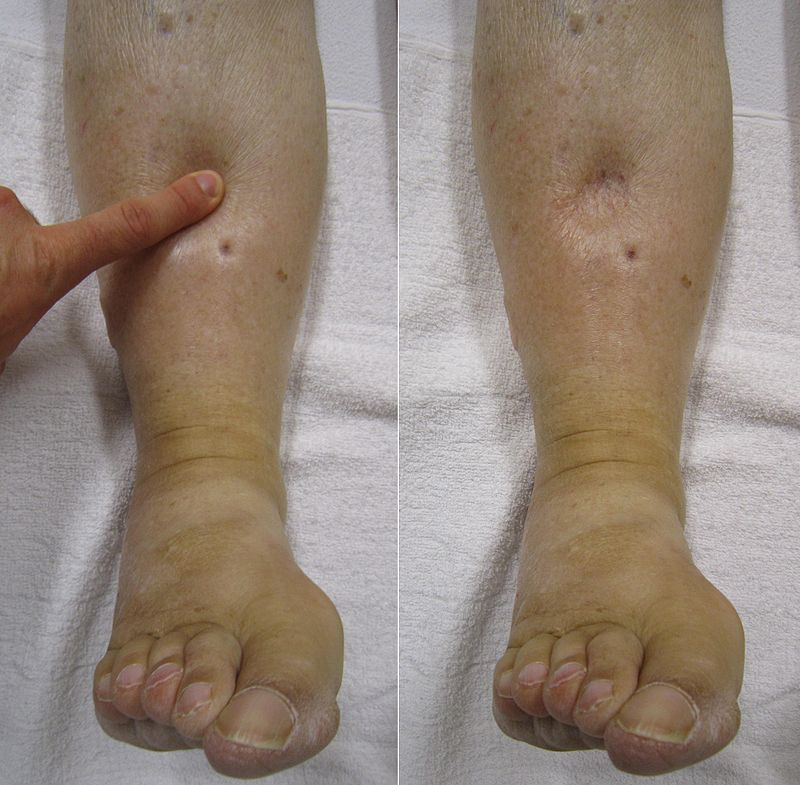 Volüm Dengesi
Övolemi=Normovolemi
Hipovolemi: Volüm azlığı
Hipervolemi: Volüm artışı
Hipervolemi:Volüm yüklenmesi
Ascit
Akciğerde krepitan raller 
Ödem 
Dispne: Özellikle yatarken 
Yüksek kan basıncı
İrritatif öksürük
Juguler ven distansiyonu
Güçlü, hızlı nabız
Şikayet
Halsizlik, çabuk yorulma
Anemi : EPO eksikliği
Kalp yetersizliği
Şikayet
Ateş
Pyelonefrit
Sistemik vaskülitler
Kollajen doku hastalıkları
Sepsis
Üremik Yakınmalar
Bulantı, kusma
Kaşıntı
Nefes darlığı
Göğüs ağrısı
Üremik ağız kokusu
Öğürme
Şuur bulanıklığı
Hikaye
Semptomların
Ne zaman başladığı
Ne kadar ciddi olduğu
Ne kadar sürdüğü
Artıran azaltan nedenler
Eşlik eden semptomlar
Öz Geçmiş
Diyabetes mellitus 
Hipertansiyon
Mutlaka sorulmalı ve süresi, kontrol altında olup olmadığı, kullanılan ilaçlar not edilmeli
Taş düşürme
Geçirilmiş idrar yolu infeksiyonları
Çocuklukta idrar yolu infeksiyonu, işeme sorunları, idrar kaçırma
Geçirilen operasyonlar
Gut hastalığı
Sistemik hastalıklar
Kullanılan ilaçlar (NSAI vb)
Sigara
Düşük doğum ağırlığı
Obezite
Yaşlılık
Soy Geçmiş
Ailede kronik böbrek hastası var mı?
Ailede diyaliz veya böbrek nakilli hasta var mı?
Ailede kalıtsal hastalıklar var mı?
Polikistik böbrek hastalığı, Fabry hastalığı, Alport sendromu, nefronofitizis, FMF hastalığı, primer hiperokzalüri
Fizik Muayene
Kan basıncı
HİPERTANSİYON BÖBREK HASTALIKLARININ EN ÖNEMLİ BULGUSUDUR
En sık sekonder hipretansiyon nedeni kronik böbrek hastalığıdır.
Her hipertansif hasta kronik böbrek hastalığı yönünden incelenmelidir
Fizik Muayene
Anemi bulguları
Anemi kronik böbrek hastalığının bulgularındandır
Normokrom normositer (EPO eksikliği)
Demir eksikliği kronik böbrek hastalığında sıklıkla gözlenebilir
Fizik muayene
Hipervolemi
Fizik muayene
Cilt rengi
Kaşıntı
Üremik Kaşıntı
Palpabl  Purpura
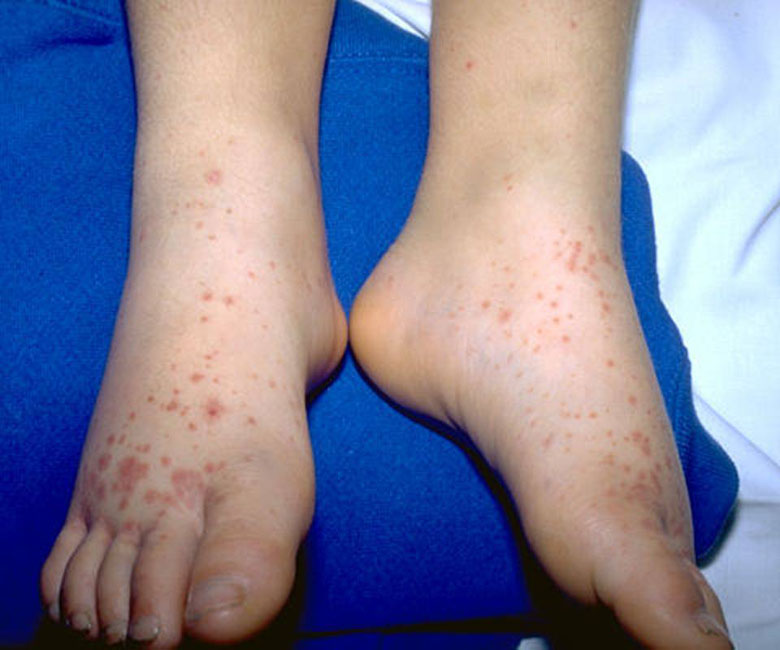 Xantelesma
Hemodiyaliz
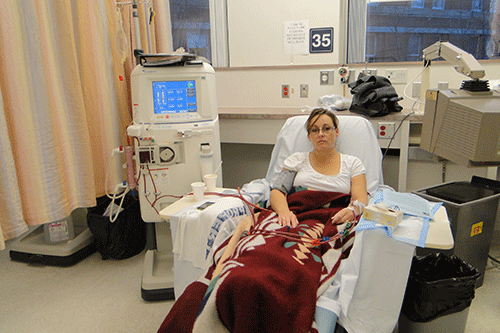 Periton Diyalizi
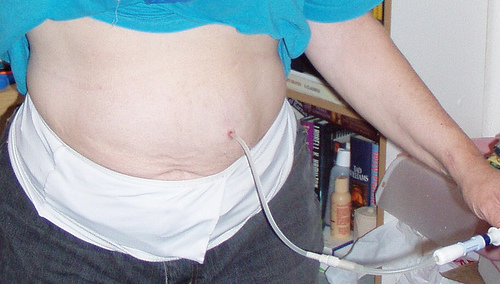 Böbrek Nakli